Pokyn DR SR – vznik tzv. „klasické“ stálé provozovny na Slovensku
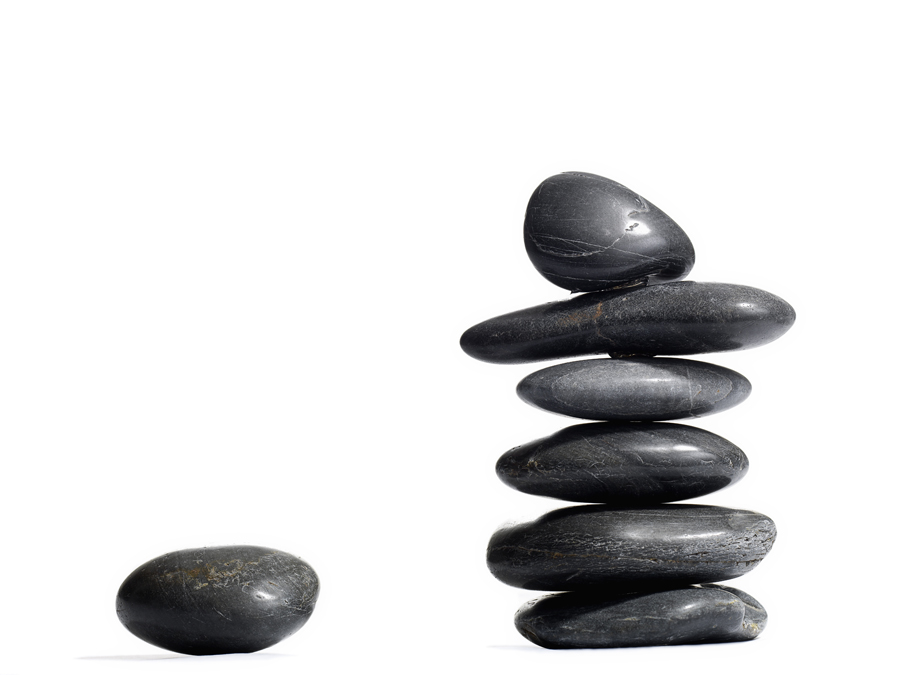 IFA
Boris Gnoth, prosinec 2012
Obsah pokynu
Úvod do problematiky
Vztah domácí legislativy vůči SZDZ
Vznik „klasické“ PE podle ZDP
Vznik „klasické“ PE podle SZDZ
Interpretace podmínek vzniku „klasické“ PE
Praktické příklady vzniku „klasické“ PE
Vznik "klasické" PE na Slovensku
Vybrané části pokynu
Zvíře = zařízení umožňující vznik „klasické“ PE?

Registrace org.složky versus vznik „klasické“ PE na SK?

Příklady vzniku „klasické“ PE
Vznik "klasické" PE na Slovensku
Organizační složka versus „klasická“ PE
Slovenský pokyn:
„… V souladu s výše uvedeným  samotná registrace org. složky, která je potřebná pro výkon určitých činností na území Slovenska, není dostatečná pro splnění základních podmínek vzniku stálé provozovny“.
Následně příklad na vznik PE u britského rezidenta (PO), který zřídí org. složku v oblasti energetiky na Slovensku.
Na SK pouze „schránka“,  nejsou zde personální ani technicko-materiální prostředky pro realizaci byznysu, veškerá činnost se děje ze zahraničí

				versus

Zápis z KV 346/14.12.11 Mezinárodní pronájem pracovní síly a vznik stálé provozovny v ČR
Vznik "klasické" PE na Slovensku
Organizační složka versus „klasická“ PE
Zápis z KV 346/14.12.11 Mezinárodní pronájem pracovní síly a vznik stálé provozovny v ČR
Předkladatel:
V případě (4.4.2.1.), kdy: 
Zahraniční pronajímatel realizuje zprostředkování zaměstnání (pronájem pracovní síly) jako agentura práce registrovaná Úřadem práce České republiky, 
Zahraniční pronajímatel má na území ČR organizační složku, 
Zahraniční pronajímatel prostřednictvím této organizační složky žádnou činnost v ČR nevykonává,
Stálá provozovna podle § 22 odst. 2 ZDP nevzniká.




MF:
Vznik "klasické" PE na Slovensku
Organizační složka versus „klasická“ PE
Zápis z KV 346/14.12.11 Mezinárodní pronájem pracovní síly a vznik stálé provozovny v ČR
Názor MF:
Z hlediska závěrů uvedených pod bodem 4.4.2.1. nelze zcela s předkladateli souhlasit. Za situace, kdy zahraniční právnická nebo fyzická osoba žádá o povolení vykonávat činnost na území ČR jako agentura práce, je povinna splnit podmínky podle tuzemských právních předpisů (ZoZ). 
Především jde o povinnost mít v ČR registrováno místo k výkonu činnosti (adresy pracovišť, která budou zprostředkování zaměstnání provádět), v případě zahraniční právnické osoby je při registraci požadován výpis z obchodního rejstříku či registru vedeného orgánem státní správy. Dále musí mít zahraniční agentura práce – právnická osoba určeného odpovědného zástupce, který musí splňovat mj. podmínku bydliště na území ČR.
Vznik "klasické" PE na Slovensku
Organizační složka versus „klasická“ PE
Zápis z KV 346/14.12.11 Mezinárodní pronájem pracovní síly a vznik stálé provozovny v ČR
Názor MF - pokračování:
Na základě výše uvedeného lze konstatovat, že jsou naplněny znaky usazení v ČR za účelem podnikání podle zvláštního právního předpisu (ZoZ) a z tohoto titulu  zahraniční agentuře práce vzniká stálá provozovna na území ČR v souladu s § 22 odst. 2 ZDP.  
Z těchto důvodů plyne, že pro osobu, pro kterou je pronájem pracovní síly hlavní činností, nemůže být organizační složka agentury práce považována za místo, které provádí pouze pomocné a přípravné činnosti.
Vznik "klasické" PE na Slovensku
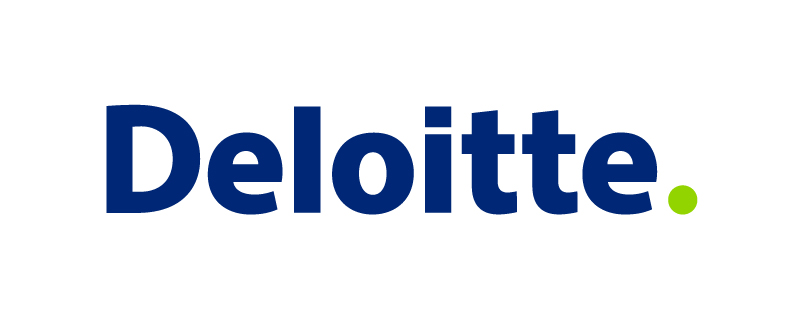 Deloitte označuje jednu či více společností Deloitte Touche Tohmatsu Limited, britské privátní společnosti s ručením omezeným zárukou, a jejích členských firem. Každá z těchto firem představuje samostatný a nezávislý právní subjekt. Podrobný popis právní struktury společnosti Deloitte Touche Tohmatsu Limited a jejích členských firem je uveden na adrese www.deloitte.com/cz/onas.

© 2012 Deloitte Česká republika
Vznik "klasické" PE na Slovensku